SỞ GIÁO DỤC VÀ ĐÀO TẠO TỈNH BÌNH ĐỊNH
TRƯỜNG THPT NGÔ LÊ TÂN

- LỚP: 12
- GIÁO VIÊN: HUỲNH THỊ TRANG
- BÀI: 2
- TIẾT: 1
- CHỦ ĐỀ: GIÁ TRỊ LỚN NHẤT, GIÁ            TRỊ NHỎ NHẤT
Bài 2
GTLN VÀ GTNN CỦA HÀM SỐ
1
ĐỊNH NGHĨA
2
CÁCH TÌM GTLN – VÀ GTNN CỦA 
HÀM SỐ TRÊN MỘT ĐOẠN
Bài 2
GTLN VÀ GTNN CỦA HÀM SỐ
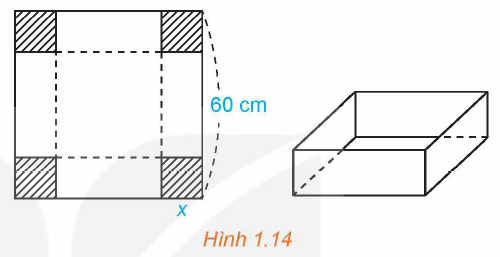 GTLN VÀ GTNN CỦA HÀM SỐ
Bài 2
1
ĐỊNH NGHĨA
y
3
2
1
O
x
2
-1
3
1
-2
3
-1
Hình 1.15
Lời giải
GTLN VÀ GTNN CỦA HÀM SỐ
Bài 2
1
y
ĐỊNH NGHĨA
3
2
1
3
O
x
2
-1
3
1
-2
-1
Hình 1.15
GTLN VÀ GTNN CỦA HÀM SỐ
Bài 2
1
ĐỊNH NGHĨA
Chú ý
GTLN VÀ GTNN CỦA HÀM SỐ
Bài 2
1
ĐỊNH NGHĨA
Lời giải
Cách 1. Sử dụng định nghĩa.
3
GTLN VÀ GTNN CỦA HÀM SỐ
Bài 2
1
ĐỊNH NGHĨA
Lời giải
Cách 2. Sử dụng bảng biến thiên.
Từ bảng biến thiên, ta được:
3
GTLN VÀ GTNN CỦA HÀM SỐ
Bài 2
1
ĐỊNH NGHĨA
Lời giải
Ta có:
3
Tính các giới hạn:
Từ bảng biến thiên, ta được:
GTLN VÀ GTNN CỦA HÀM SỐ
Bài 2
1
ĐỊNH NGHĨA
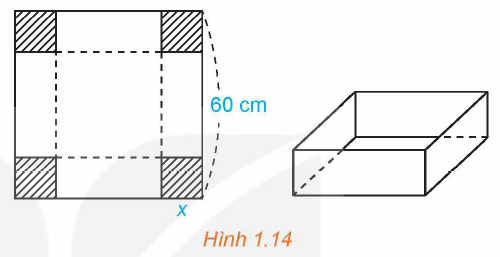 Lời giải
3
Thể tích của chiếc hộp này là:
GTLN VÀ GTNN CỦA HÀM SỐ
Bài 2
1
ĐỊNH NGHĨA
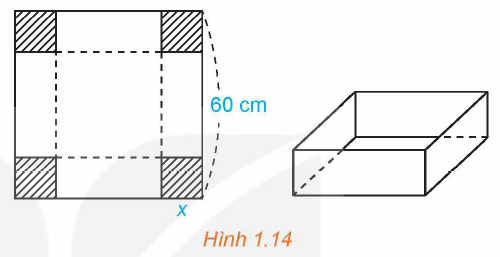 Thể tích của chiếc hộp này là:
(Thỏa mãn)
(Loại)
3
Lập bảng biến thiên:
GTLN VÀ GTNN CỦA HÀM SỐ
Bài 2
1
ĐỊNH NGHĨA
Lời giải
3
Từ bảng biến thiên, ta được:
GTLN VÀ GTNN CỦA HÀM SỐ
Bài 2
HƯỚNG DẪN VỀ NHÀ
Ghi nhớ kiến thức bài học
Làm bài tập 1.10 trong SGK
Chuẩn bị phần tiếp theo
3